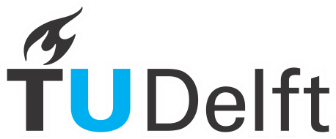 Experiment 3Summary
Alexandre Fieno
Electrical Engineering, Mathematics and Computer Science Department - EEMCS
Experiment: motivation
To study the characteristics of the most relevant artifacts present in digital videos:
Annoyance, visibility, interactions among artifacts and content dependence
To understand “how” artifacts affect quality, it is important in order to design good artifacts metrics
It focus in three different artifacts: blockiness, blurriness and packet loss
These are presented in several strengths, in several combinations and for seven original videos
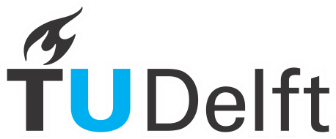 Electrical Engineering, Mathematics and Computer Science Department - EEMCS
Experiment Artefacts: packet loss
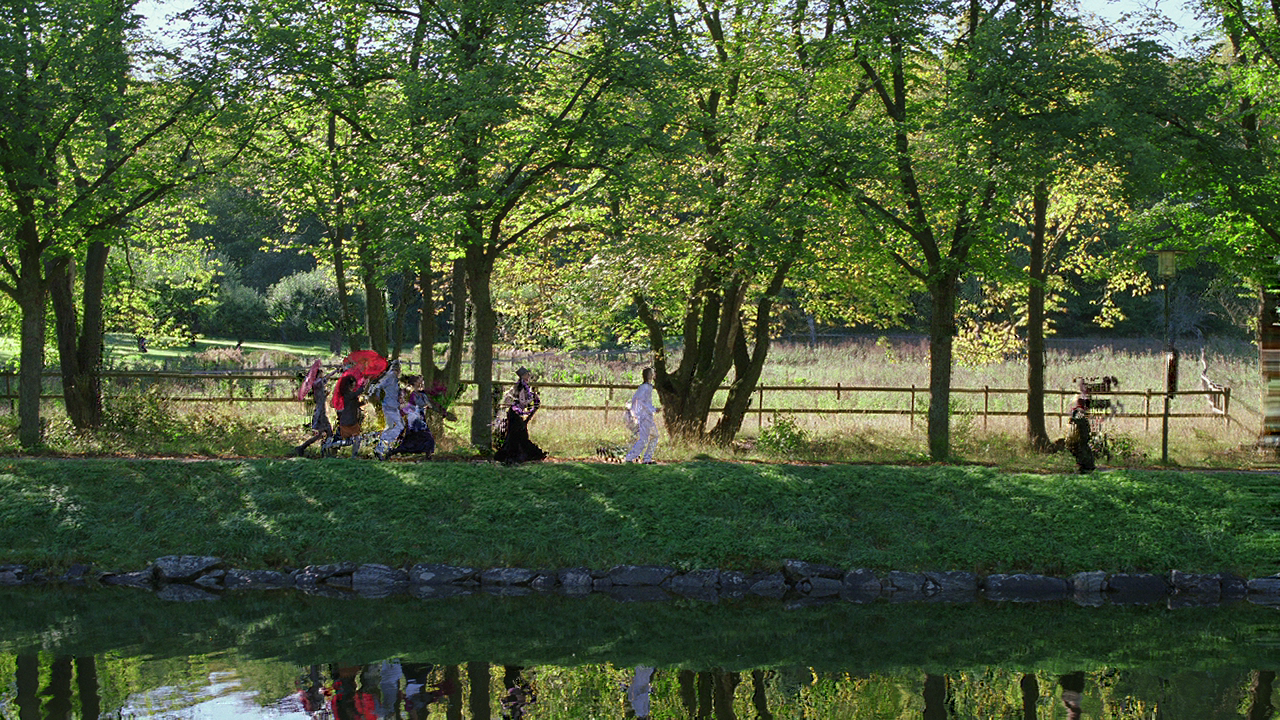 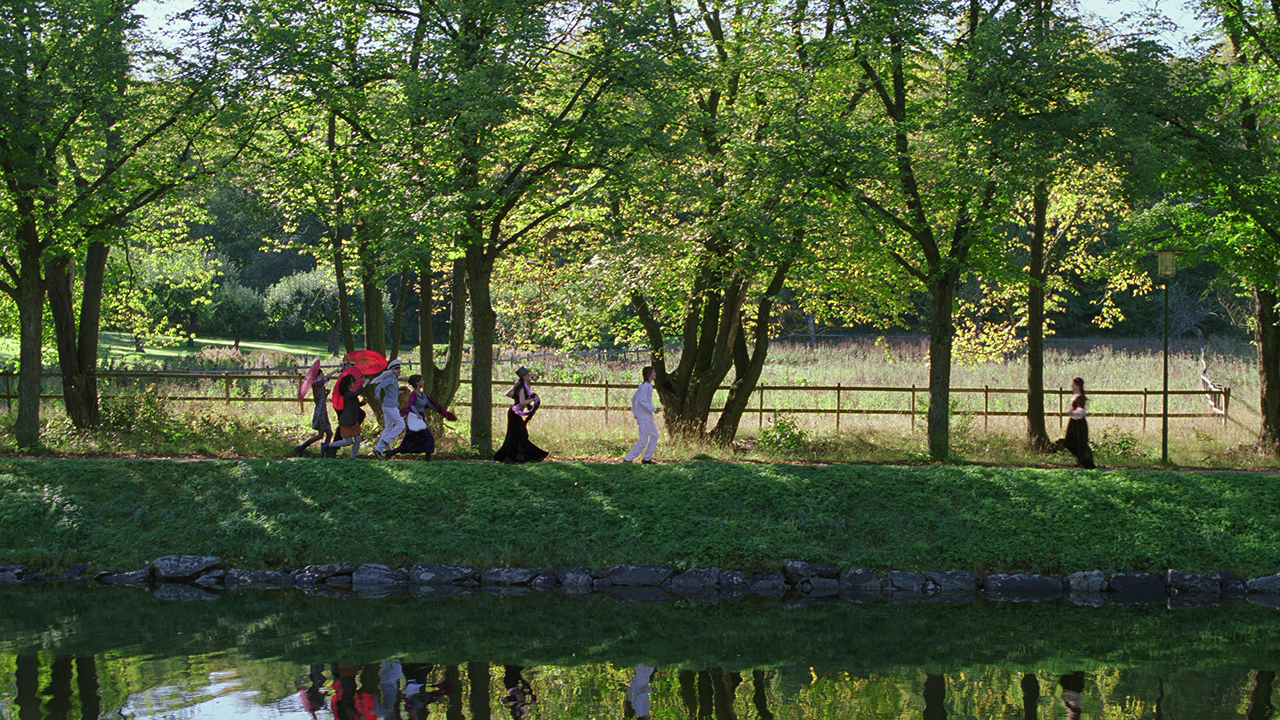 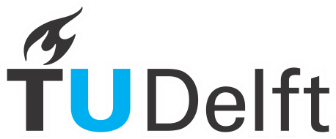 Electrical Engineering, Mathematics and Computer Science Department - EEMCS
Experiment Artefacts: blockiness
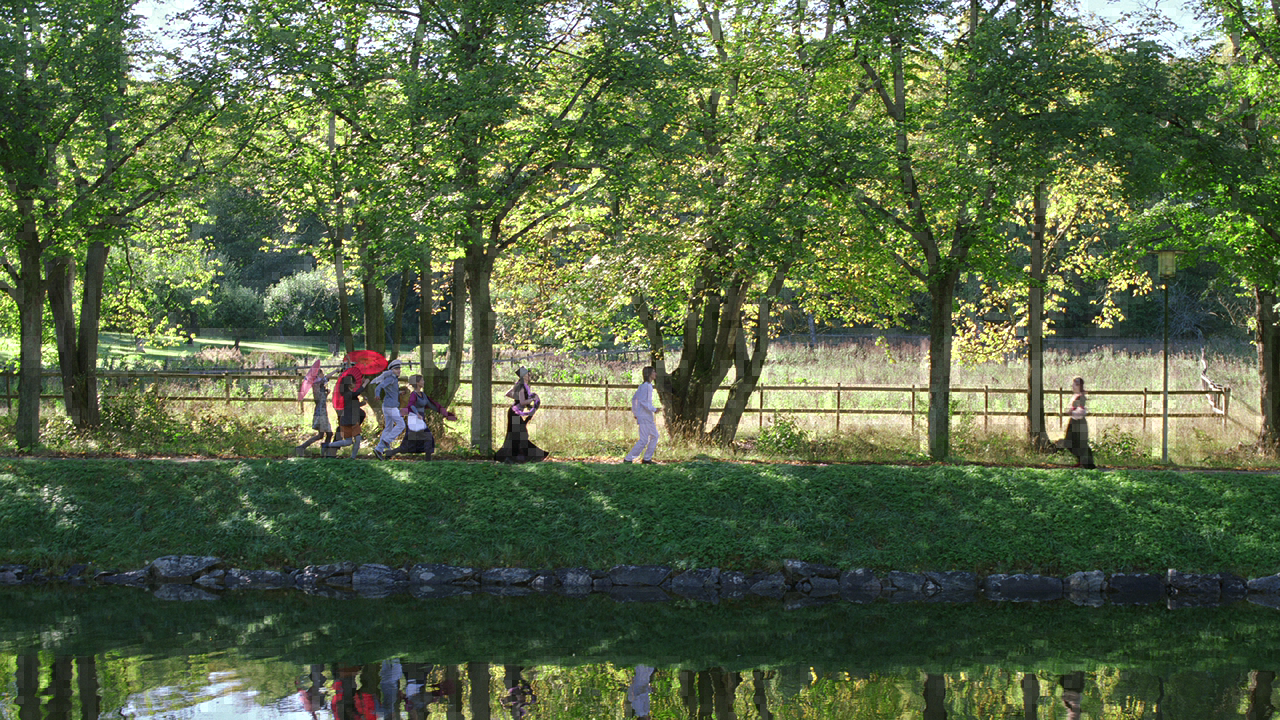 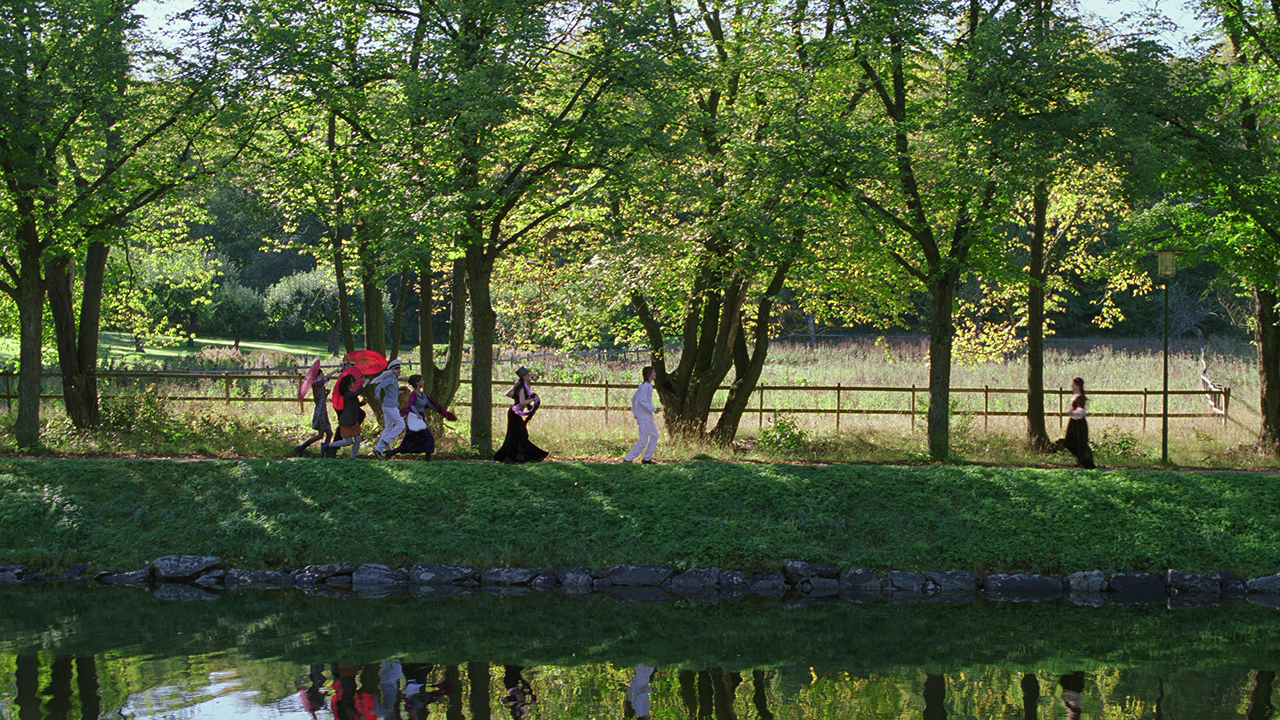 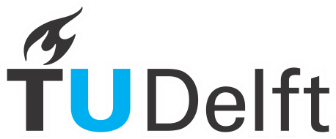 Electrical Engineering, Mathematics and Computer Science Department - EEMCS
Experiment Artefacts: blurriness
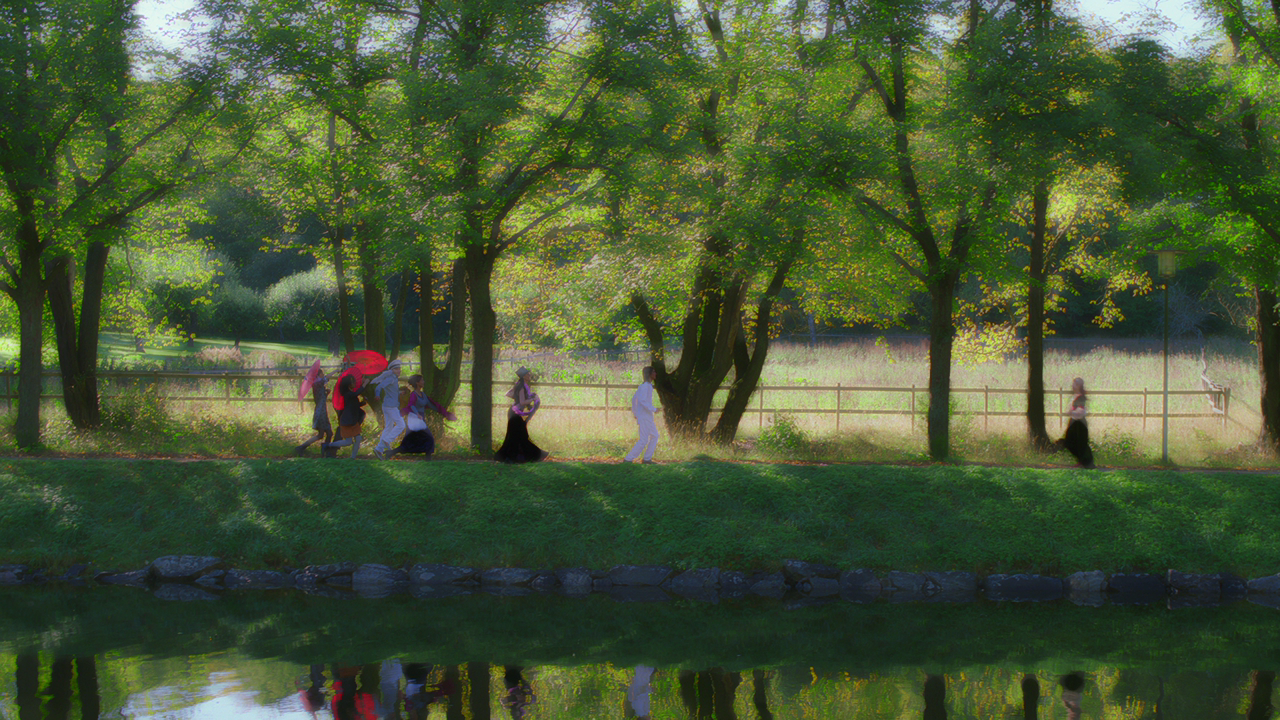 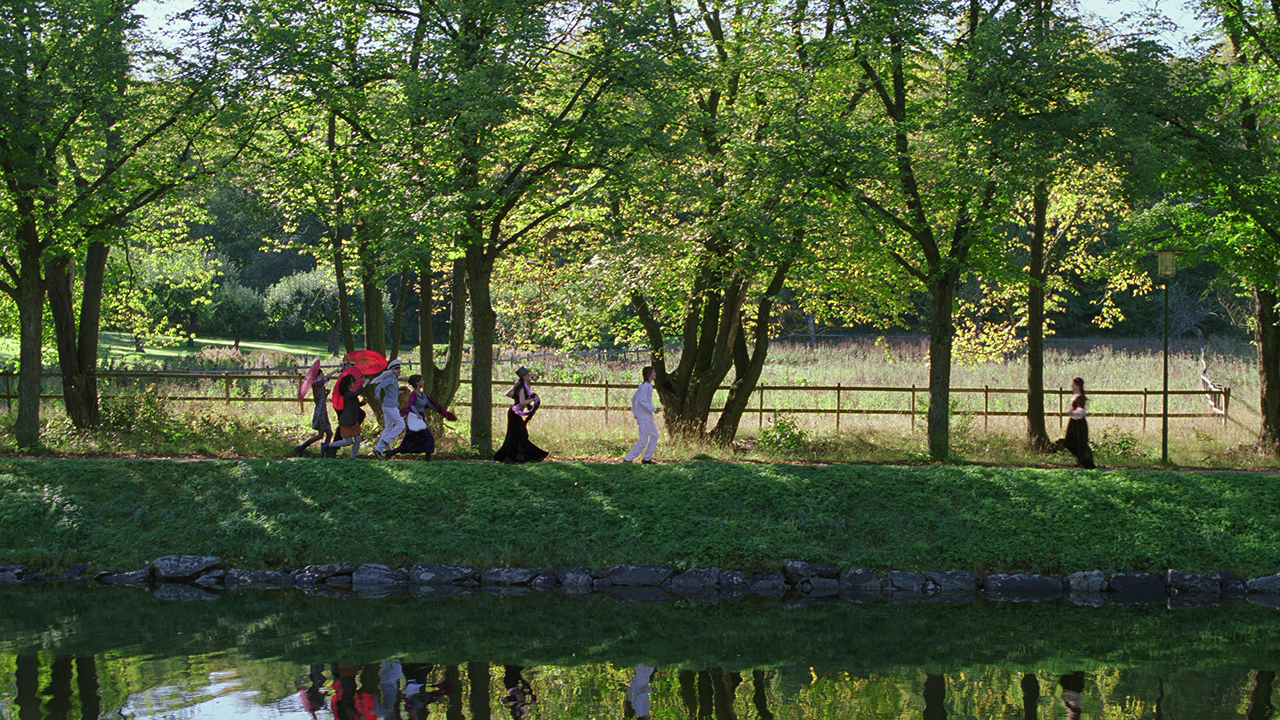 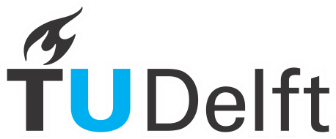 Electrical Engineering, Mathematics and Computer Science Department - EEMCS
Experiment Setting: Stimuli
Original
720p
H.264 encoding
PSNR>70db,  120 Mbps
MPEG-2
120 Mbps
MPEG-2
120 Mbps
Combined Artefacts
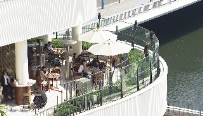 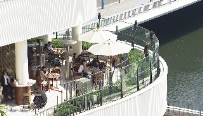 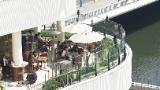 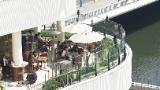 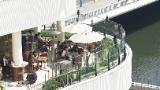 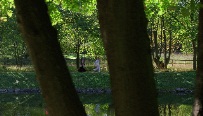 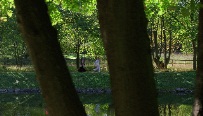 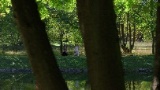 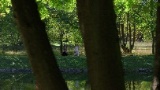 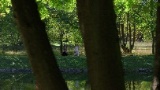 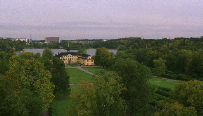 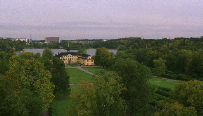 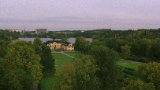 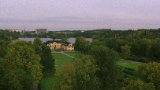 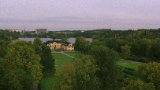 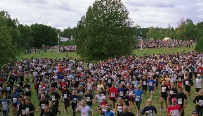 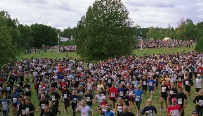 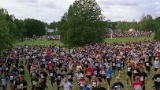 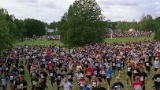 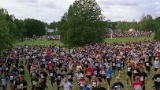 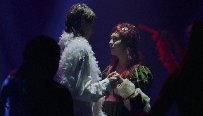 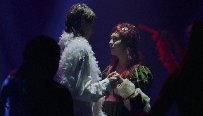 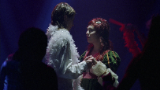 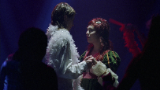 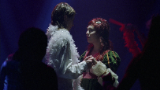 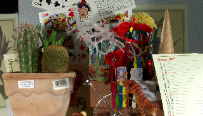 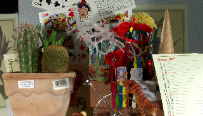 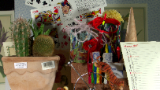 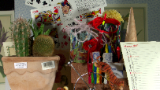 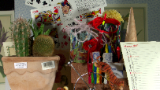 Video sequences with combined packet loss, blockiness and blurriness artefacts
Loss Ratio
(0.7%, 8.1%)
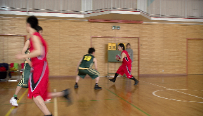 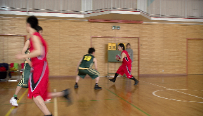 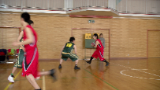 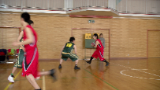 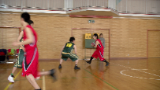 Blockiness and Blurriness Strength 
(0.4%, 0.6%)
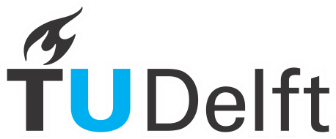 Electrical Engineering, Mathematics and Computer Science Department - EEMCS
Experiment Setting: Protocol
23 participants
Single Stimulus setup (ITU BT.500)
2. Task free pristine videos
1. calibration
3. Training
5. Scoring task 
(140 videos)
4. Practice Trials
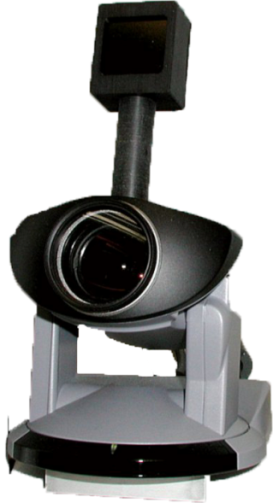 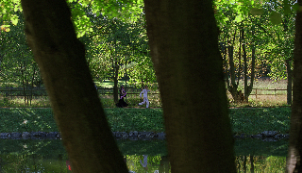 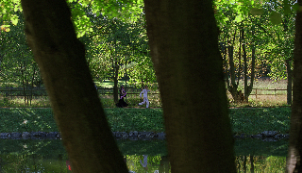 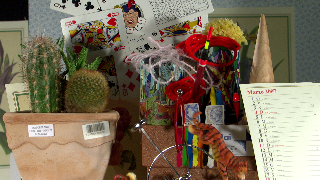 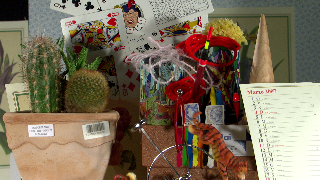 3. How annoying were they?
1. video view
2. “did you see impairments?”
0            100
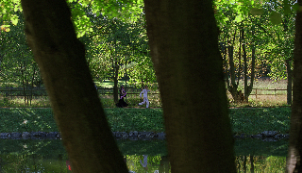 Yes/no
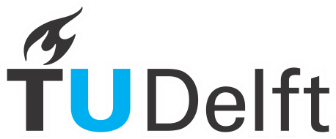 Electrical Engineering, Mathematics and Computer Science Department - EEMCS
Experiment Analysis: blurriness (among videos)
** p<.05 statistically significant
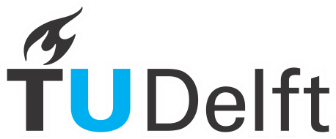 Electrical Engineering, Mathematics and Computer Science Department - EEMCS
Experiment Analysis: blockiness (among videos)
** p<.05 statistically significant
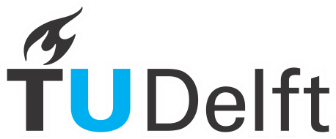 Electrical Engineering, Mathematics and Computer Science Department - EEMCS
Experiment Analysis: packet loss (among videos)
** p<.05 statistically significant
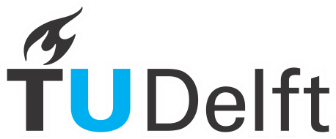 Electrical Engineering, Mathematics and Computer Science Department - EEMCS
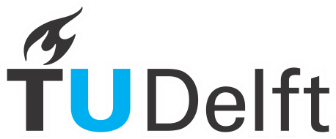 Experiment 3End
Alexandre Fieno
Electrical Engineering, Mathematics and Computer Science Department - EEMCS
Experiment Analysis: blurriness (among videos)
** p<.05 statistically significant
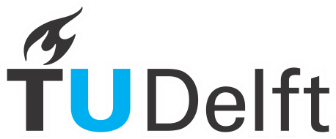 Electrical Engineering, Mathematics and Computer Science Department - EEMCS
Experiment Analysis: blurriness (among videos)
** p<.05 statistically significant
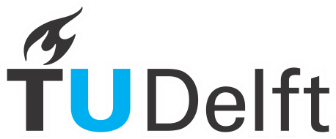 Electrical Engineering, Mathematics and Computer Science Department - EEMCS
Experiment Analysis: blockiness (among videos)
** p<.05 statistically significant
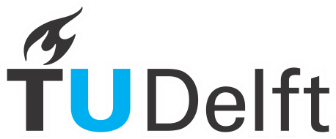 Electrical Engineering, Mathematics and Computer Science Department - EEMCS
Experiment Analysis: blockiness (among videos)
** p<.05 statistically significant
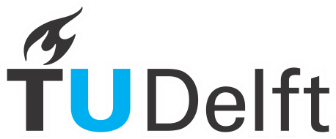 Electrical Engineering, Mathematics and Computer Science Department - EEMCS
Experiment Analysis: packet loss (among videos)
** p<.05 statistically significant
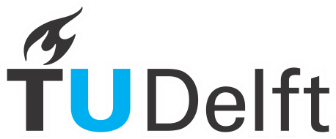 Electrical Engineering, Mathematics and Computer Science Department - EEMCS
Experiment Analysis: packet loss (among videos)
** p<.05 statistically significant
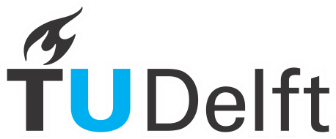 Electrical Engineering, Mathematics and Computer Science Department - EEMCS
Experiment Analysis: original videos (among experiments)
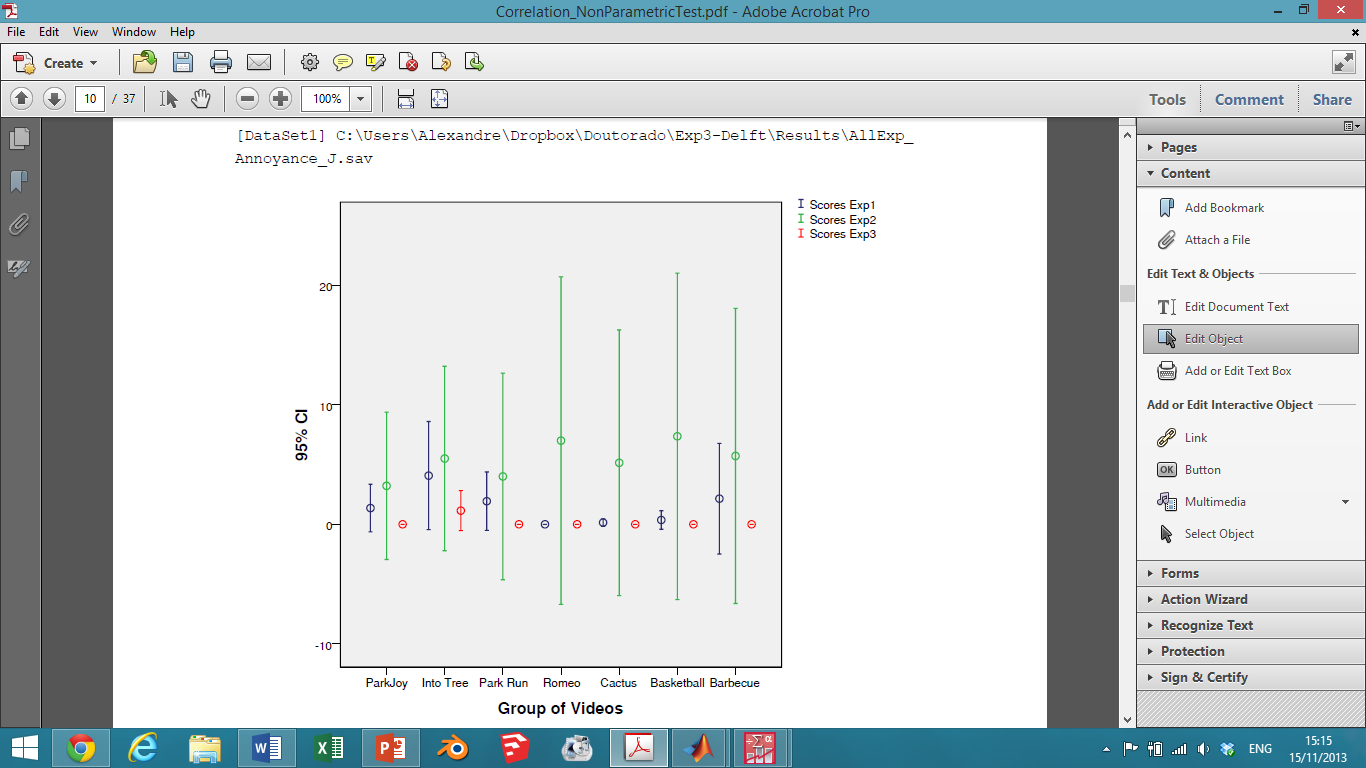 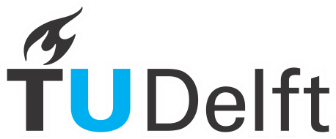 Electrical Engineering, Mathematics and Computer Science Department - EEMCS
Experiment Analysis: packet loss (between experiments)
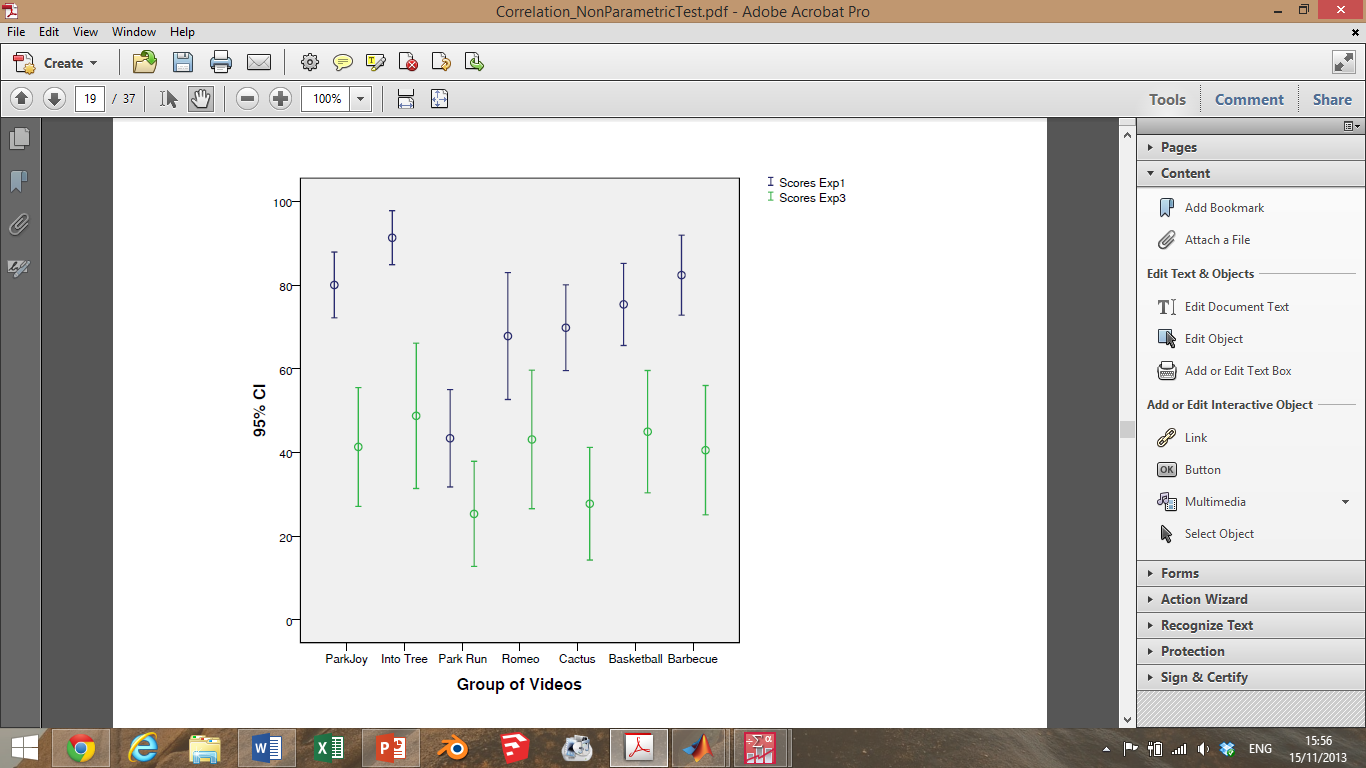 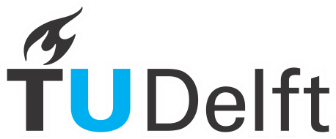 Electrical Engineering, Mathematics and Computer Science Department - EEMCS
Experiment Analysis: blockiness (between experiments)
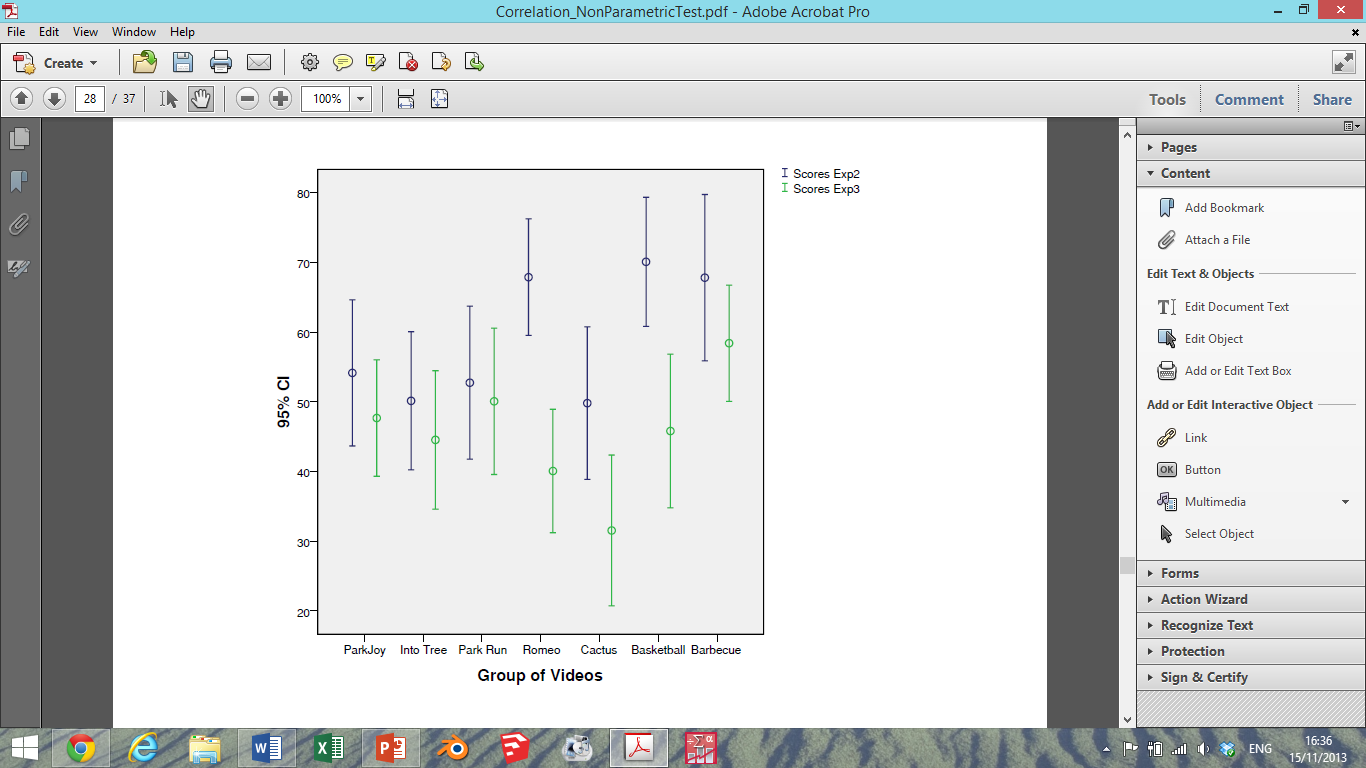 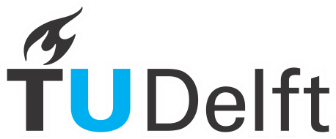 Electrical Engineering, Mathematics and Computer Science Department - EEMCS
Experiment Analysis: blurriness (between experiments)
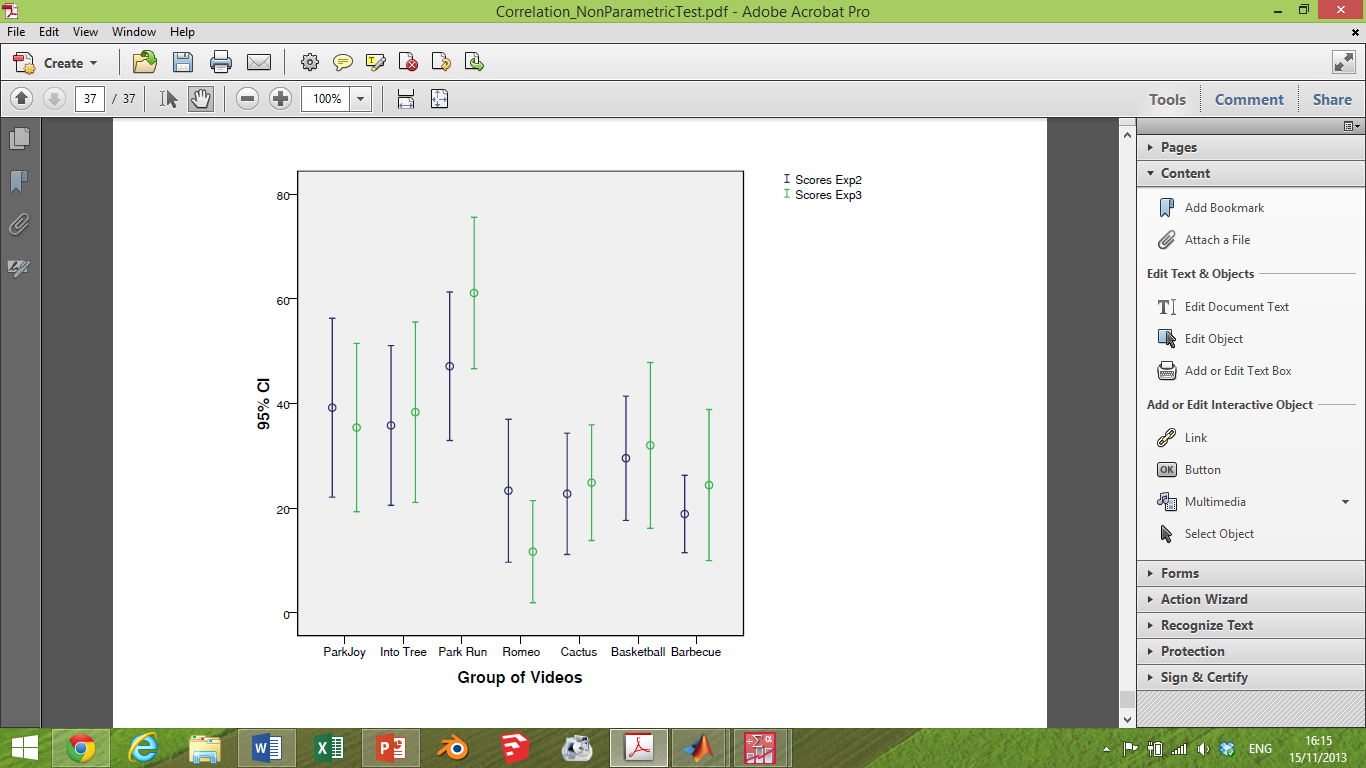 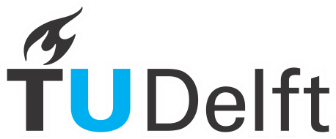 Electrical Engineering, Mathematics and Computer Science Department - EEMCS